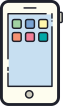 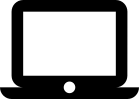 Join community meeting by phone or computer
COMMUNITY
ZONING
A community meeting will be held regarding this property in the near future

DESIRED ZONING CHANGE:

DATE:
TIME: 6pm
LOCATION: ZOOM
Meeting ID: xxx xxx xxxx PW: xxxxx 
Phone: +1 215-xxx-xxxx
Coordinating RCO: Point Breeze Community Development Coalition
 Visit www.pointbreezecoalition.org or “Point Breeze Community Development Coalition” 
on Facebook for more information